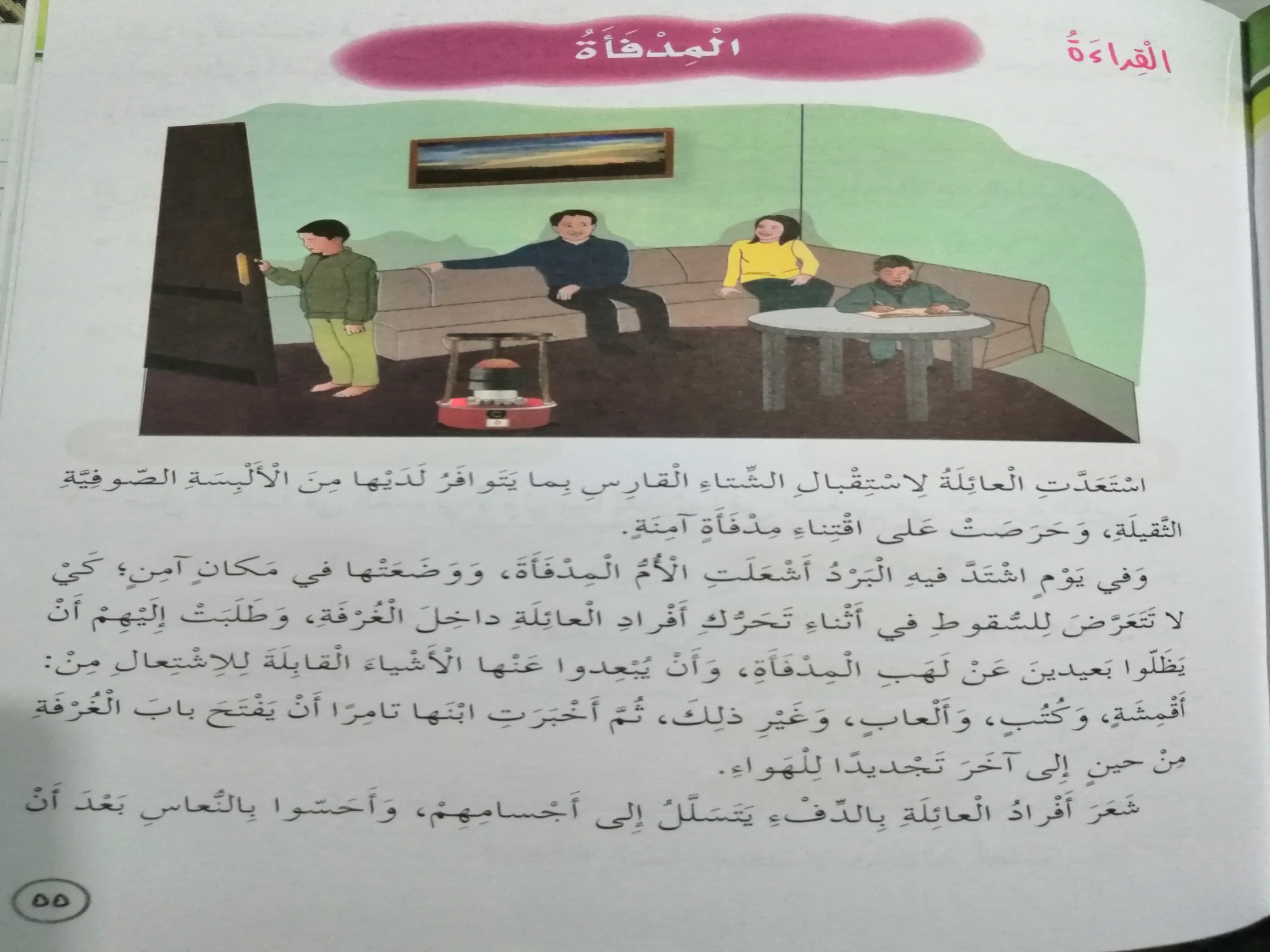 الشّديد البرودة
فاعل
فعل مضارع منصوب
ما يرتفع  من النّار كأنه لسان
فعل مضارع منصوب
شعروا
أغلق جيّدًا
واضح
فعل مضارع منصوب
جمع مؤنث سالم
احتياطًا